Fyzikální Náboj, 8. 11. 2019
Aktivity FYKOSu
Daniel Dupkaladaniel.dupkala@fykos.cz
FYKOSfykos@fykos.czhttps://fykos.cz
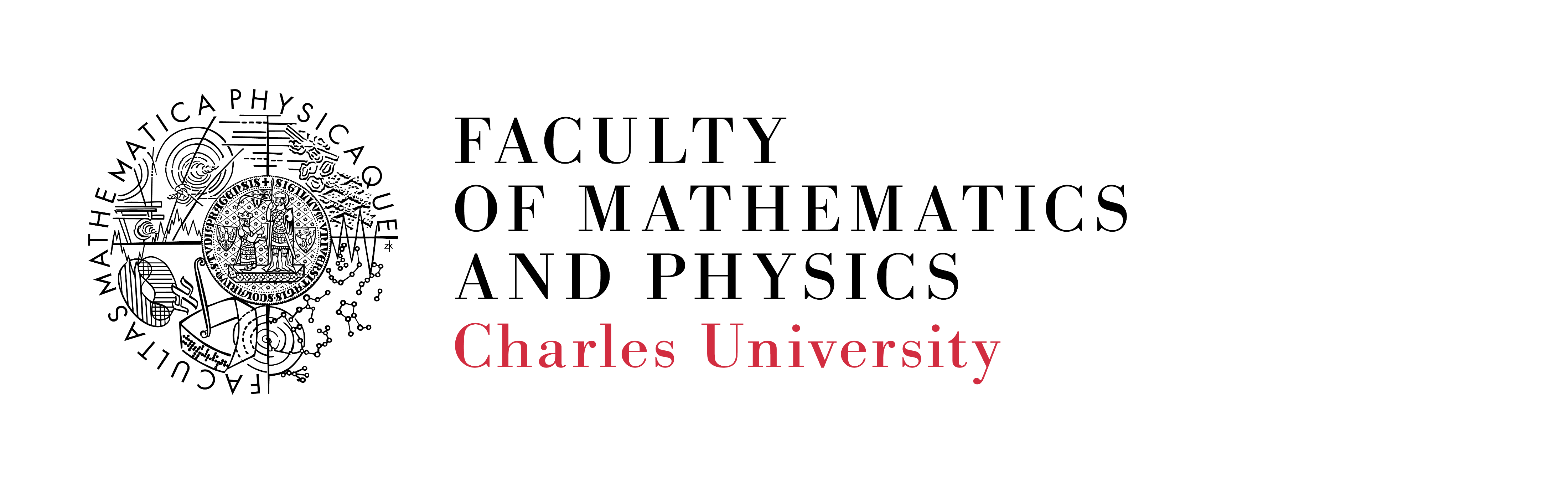 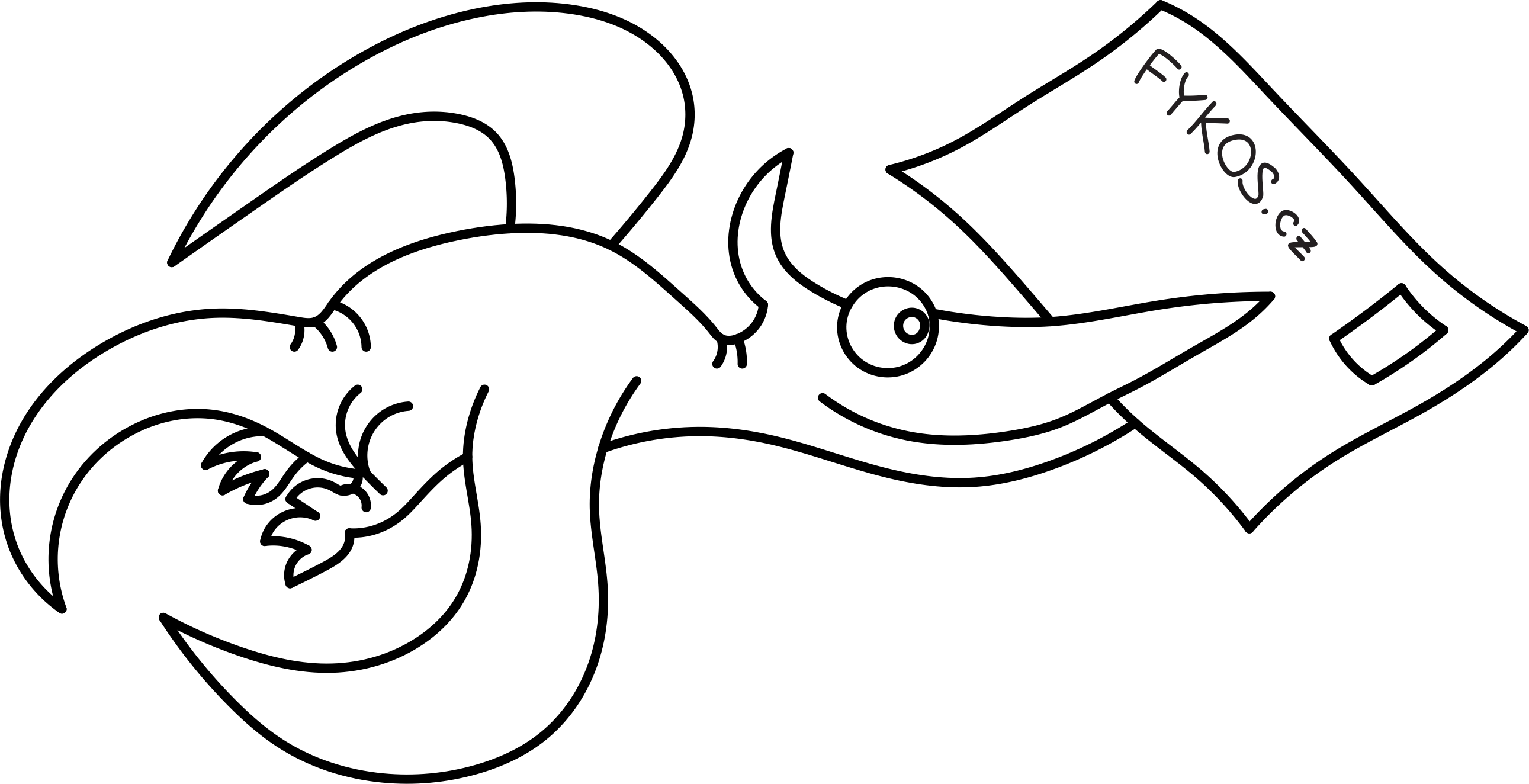 Aktivity FYKOSu
Fyzikální korespondenční seminář – kľúčová aktivita
Sústredenia – pre najlepších riešiteľov 		     - dvakrát ročne – marec/apríl a september
Fyziklání – súťaž pätčlenných tímov		- nasledujúci ročník 14. 2. 2020 v Prahe
Fyziklání online – tímová online súťaž otvorená pre každého			   - nasledujúci ročník 27. 11. 2019
Týden s aplikovanou fyzikou – návštevy medzinárodných vedeckých a technologických inštitúcií (CERN, ESRF...)
Den s experimentální fyzikou – exkurzie do laboratórií UK a vedeckých pracovísk v Prahe a okolí 						 - už v pondelok 11. 11. 2019, deadline na prihlasovanie DNES (8.11.)
Fyzikálny Náboj – tímová súťaž usporadúvaná v spolupráci so slovenským FKS
Seminár
6 sérií ročne
8 úloh v každej sérii:
2 jednoduché
3 „normálne“
Problémová
Experimentálna
Seriálová
Seriál na pokračovanie
Tento rok Tipy a triky pri riešení fyzikálnych úloh
Deadline 2. série 19. 11. 2019
Sústredenia
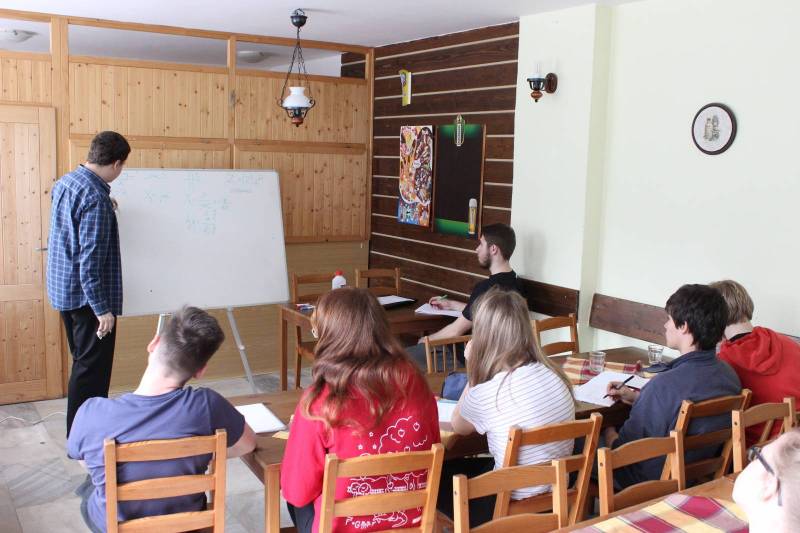 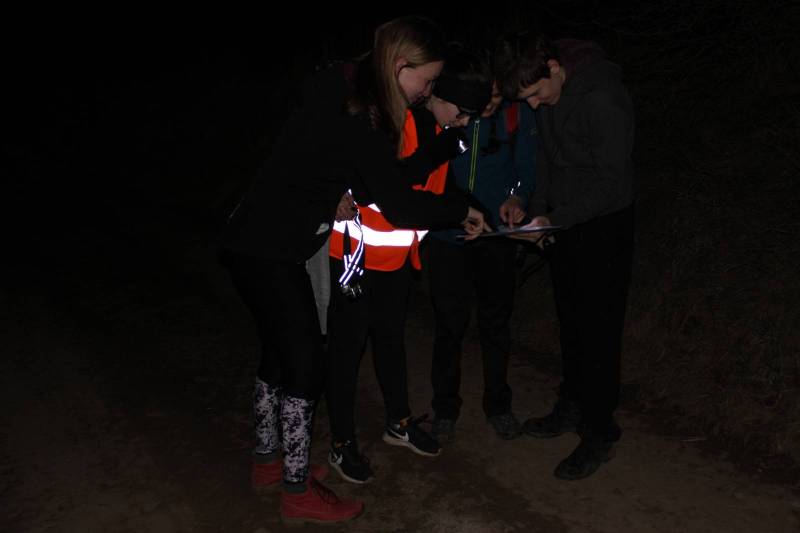 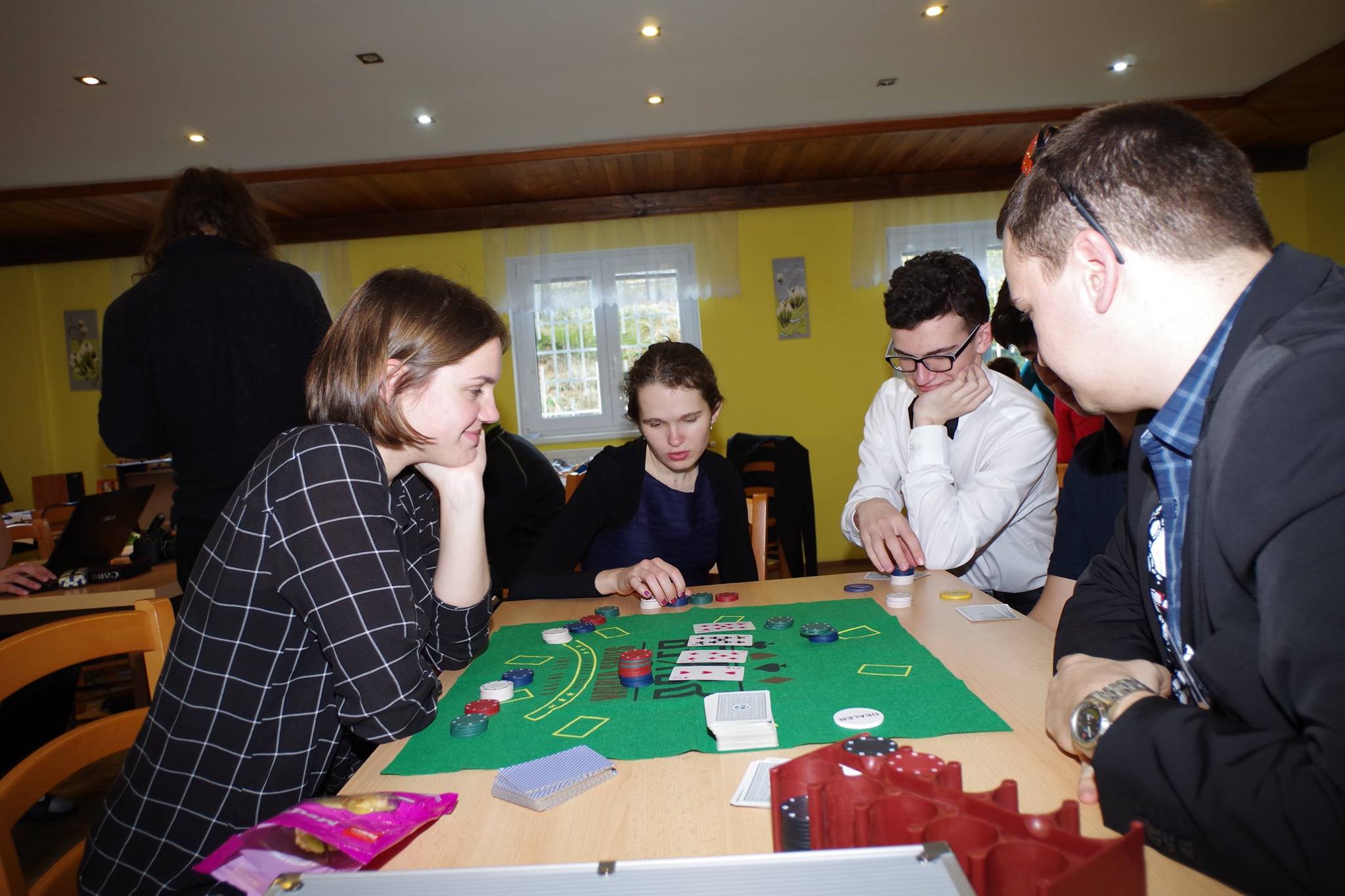 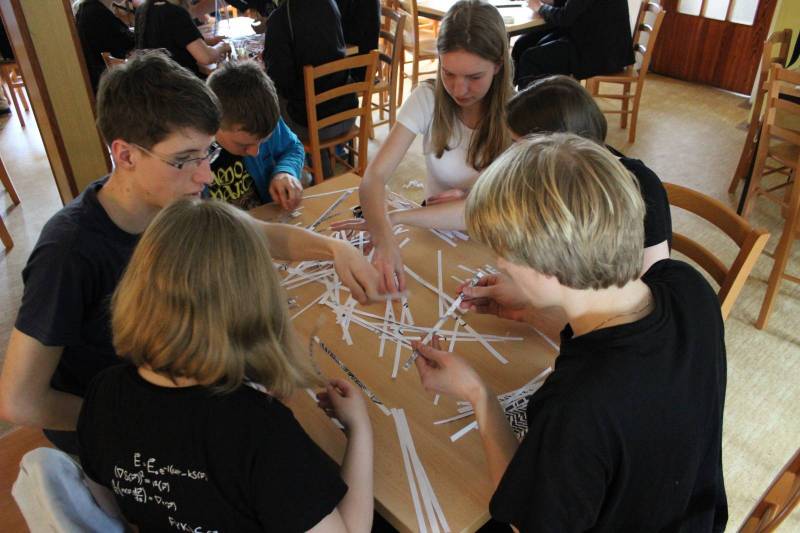 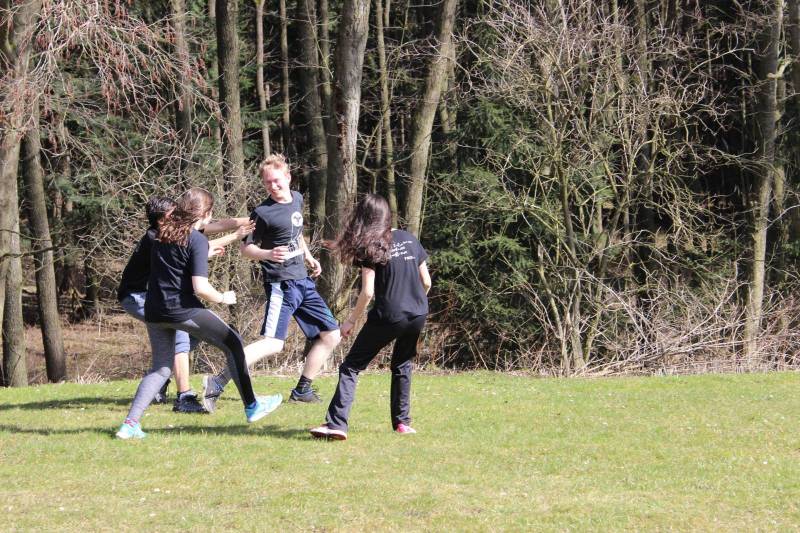 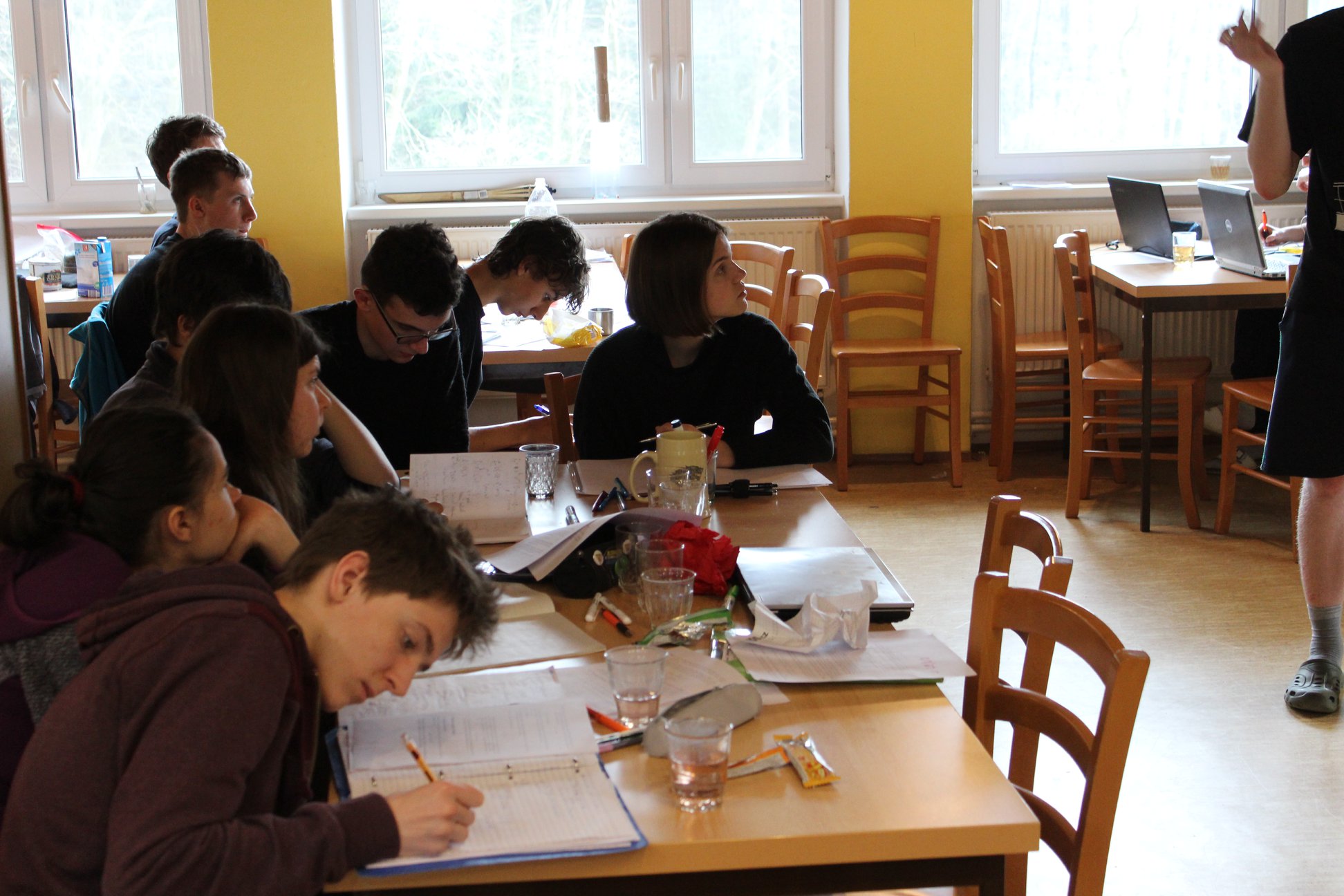 Fyziklání
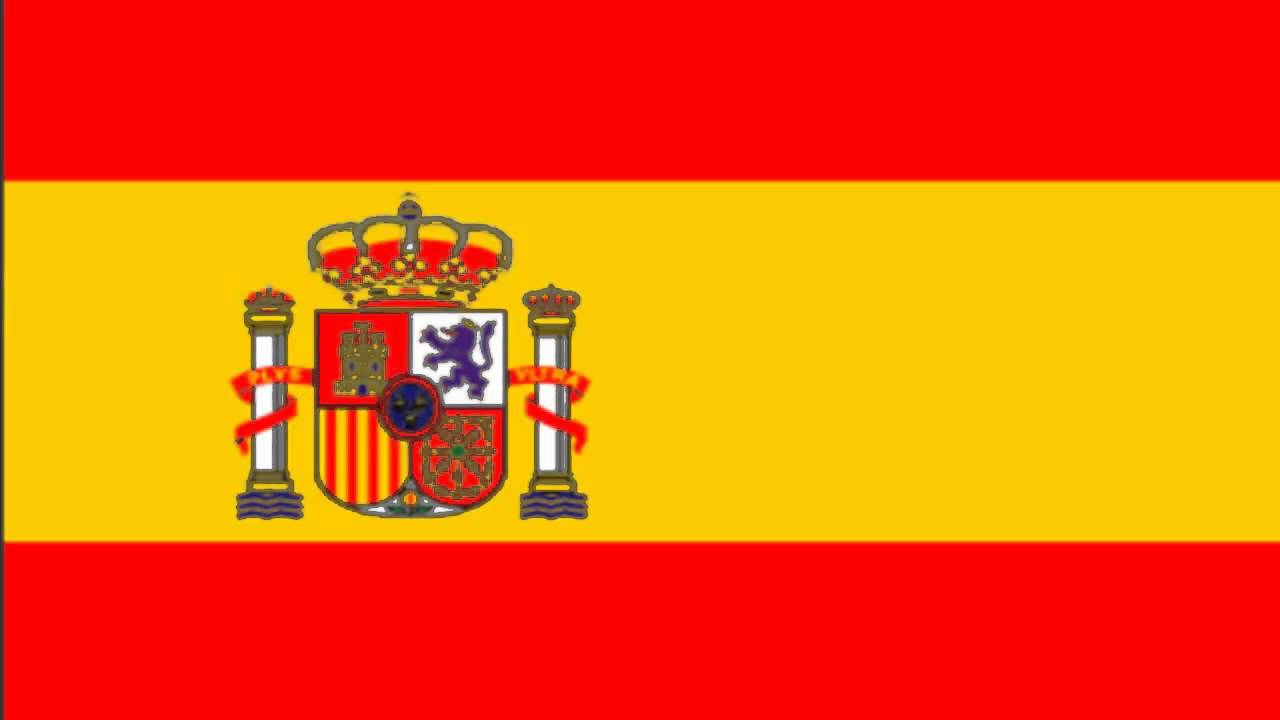 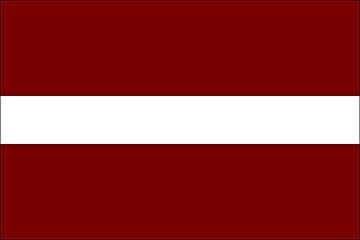 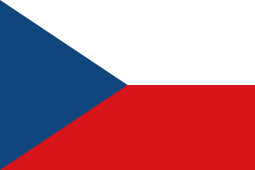 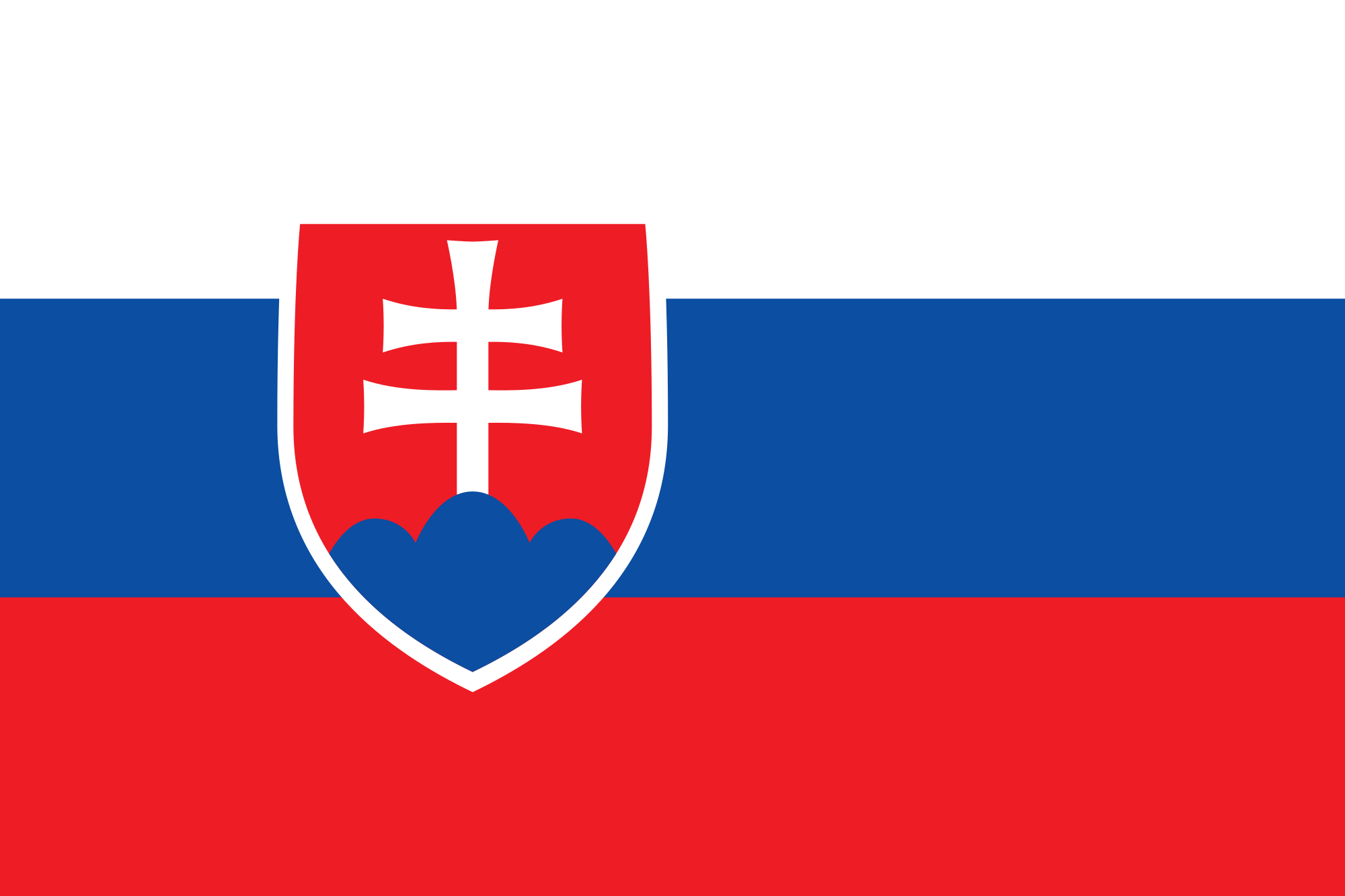 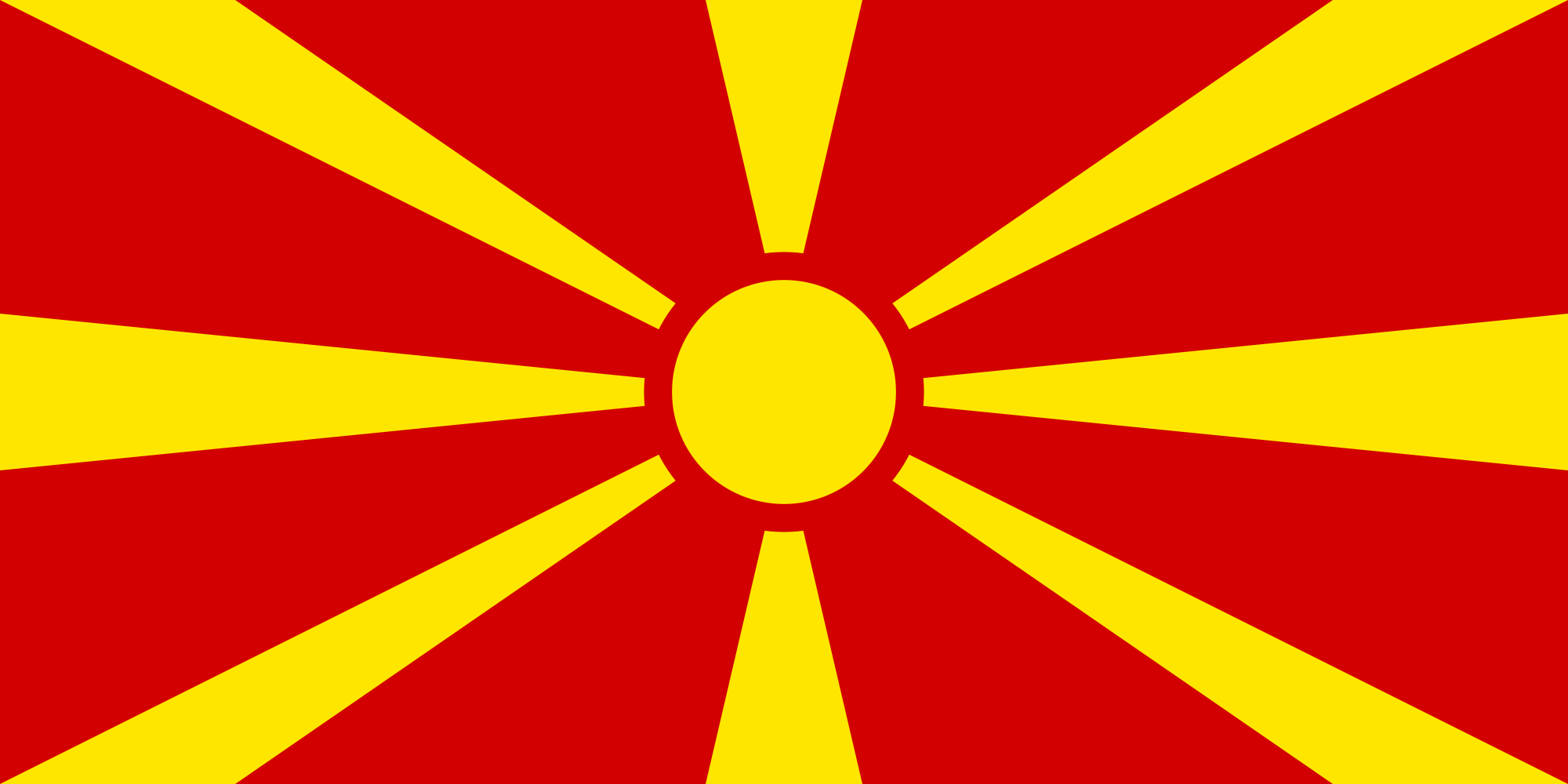 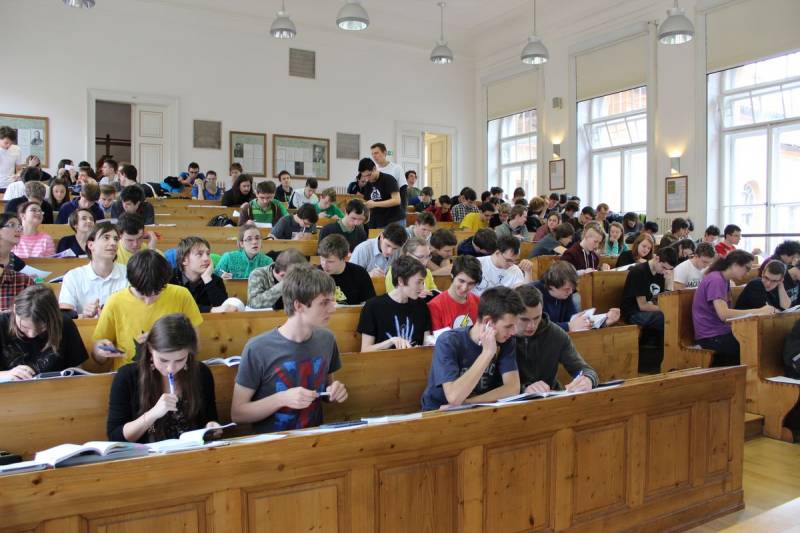 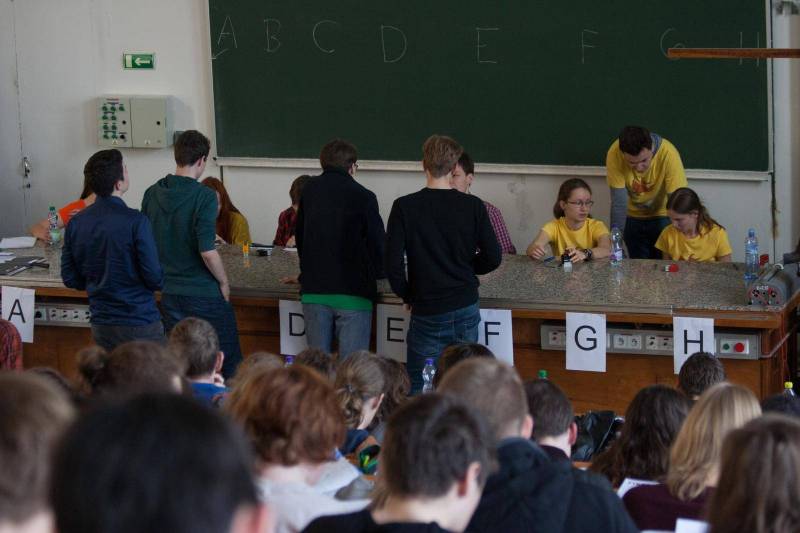 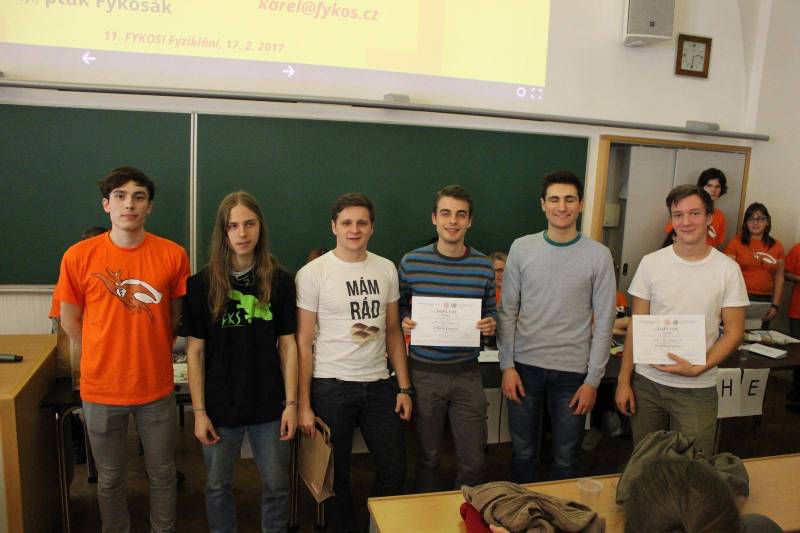 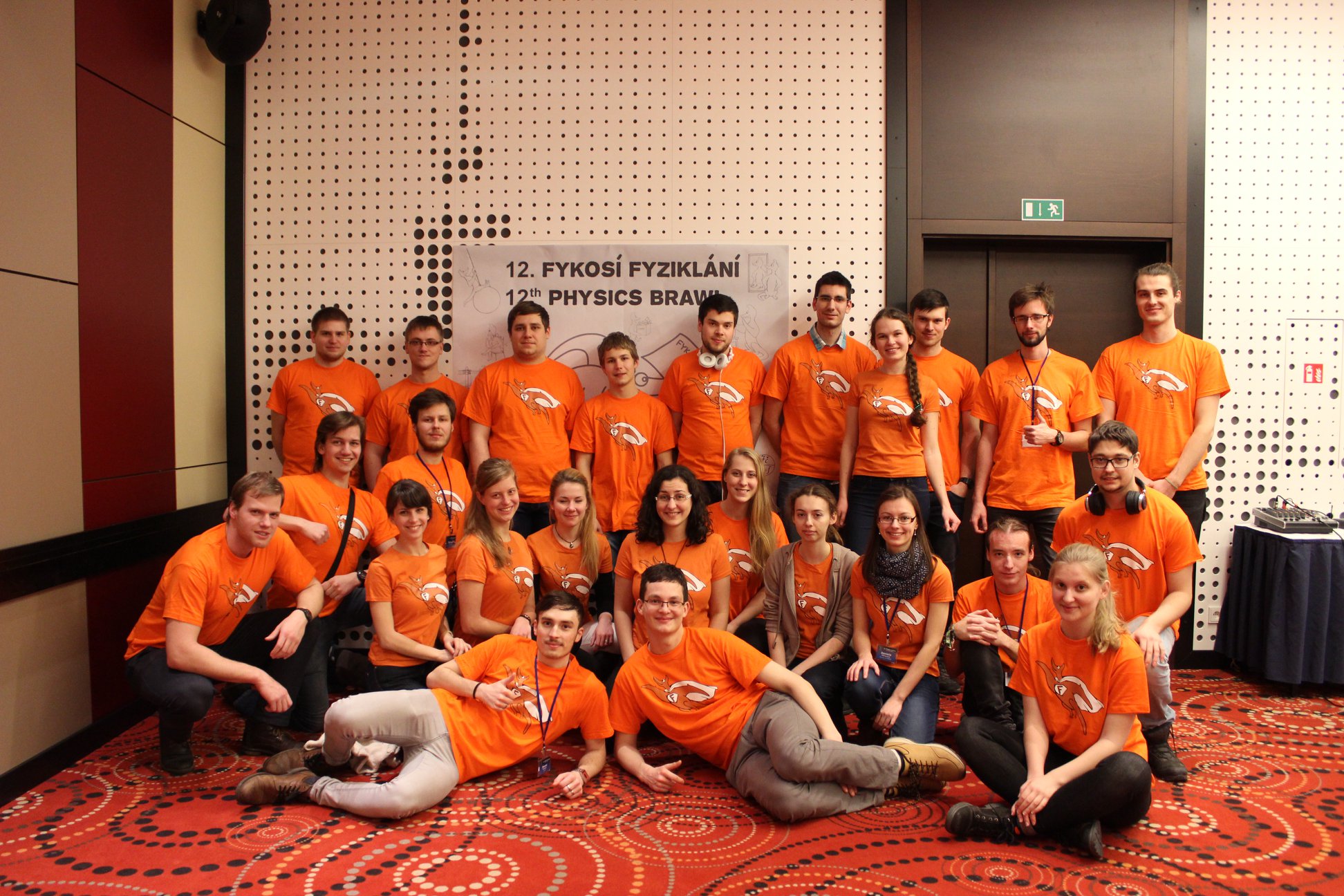 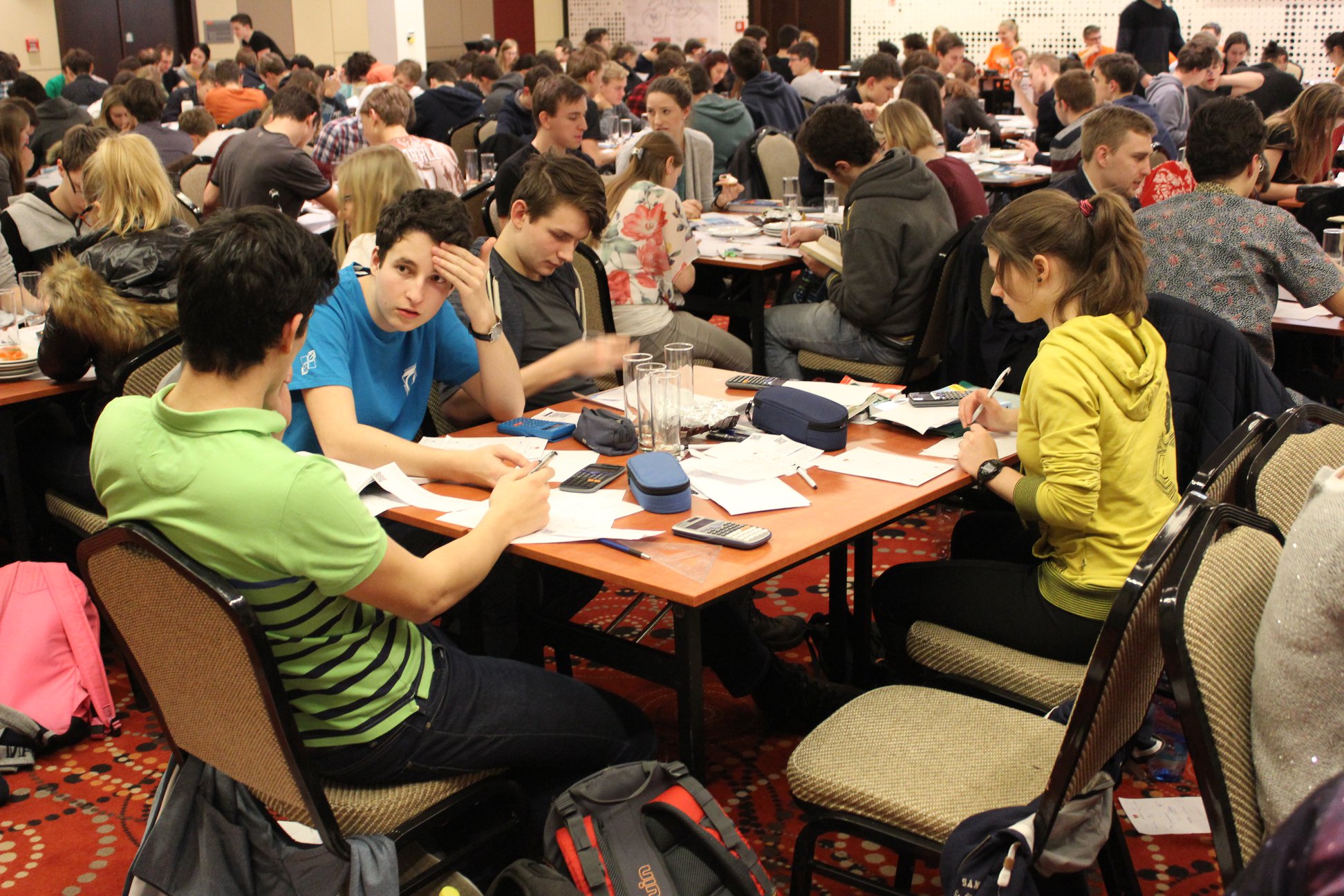 Fyziklání online
34 krajínKategória Open
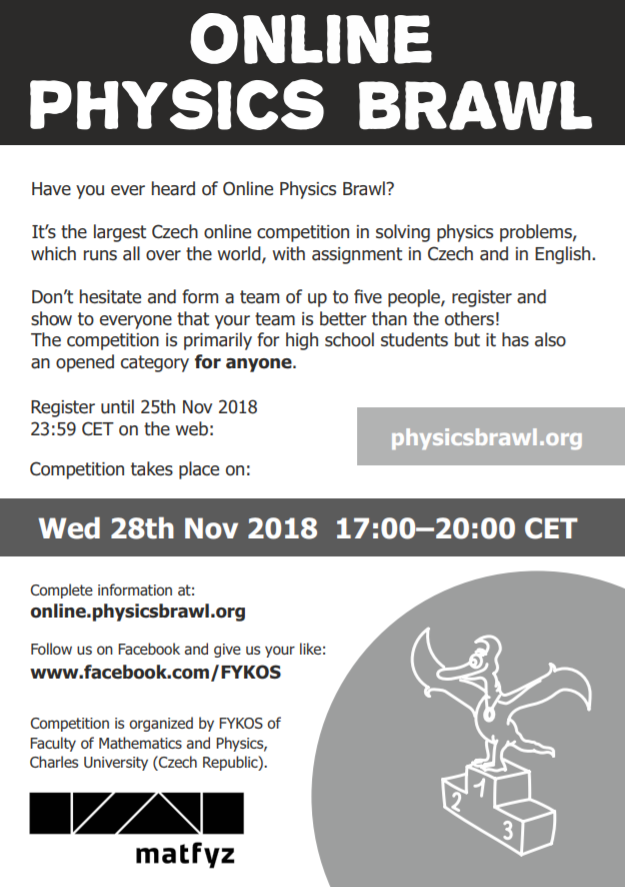 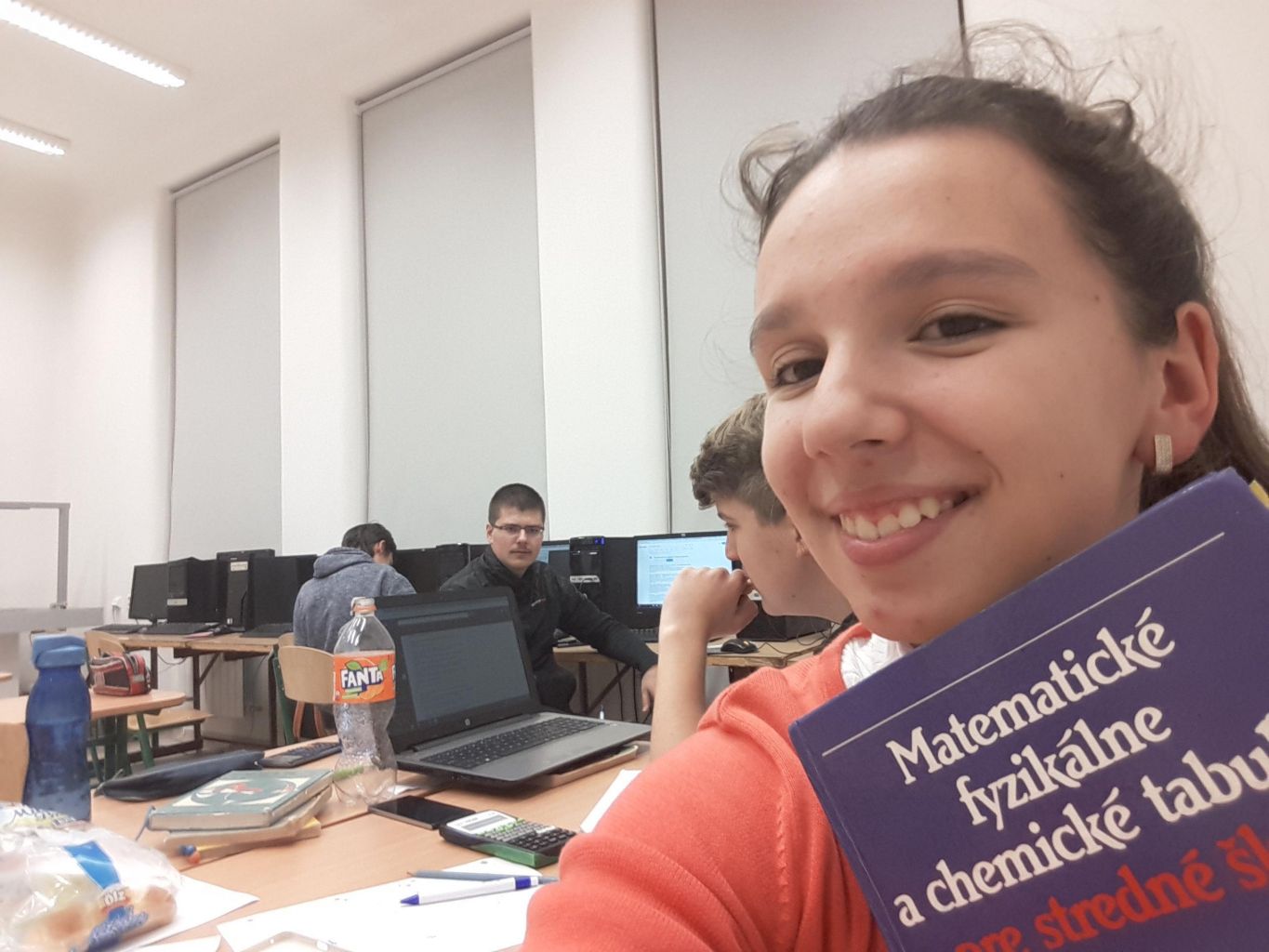 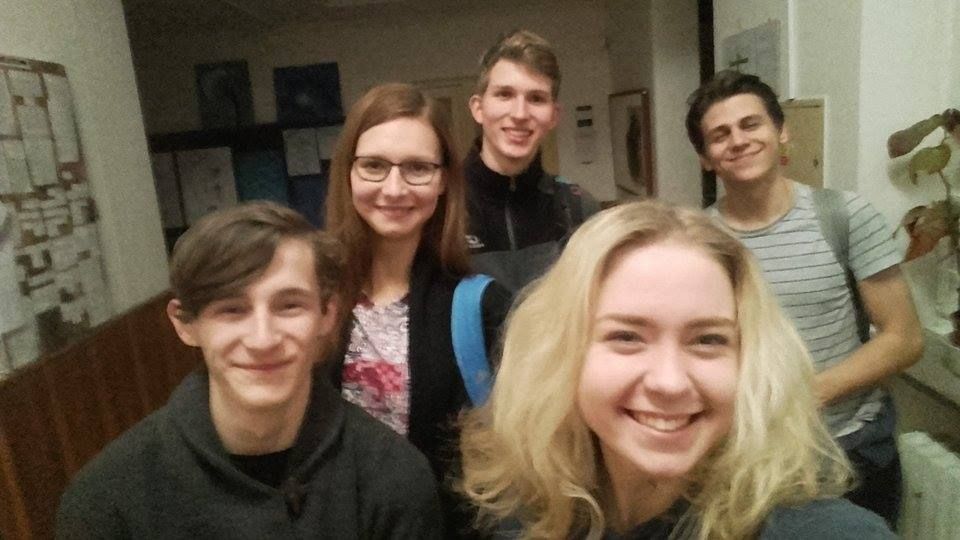 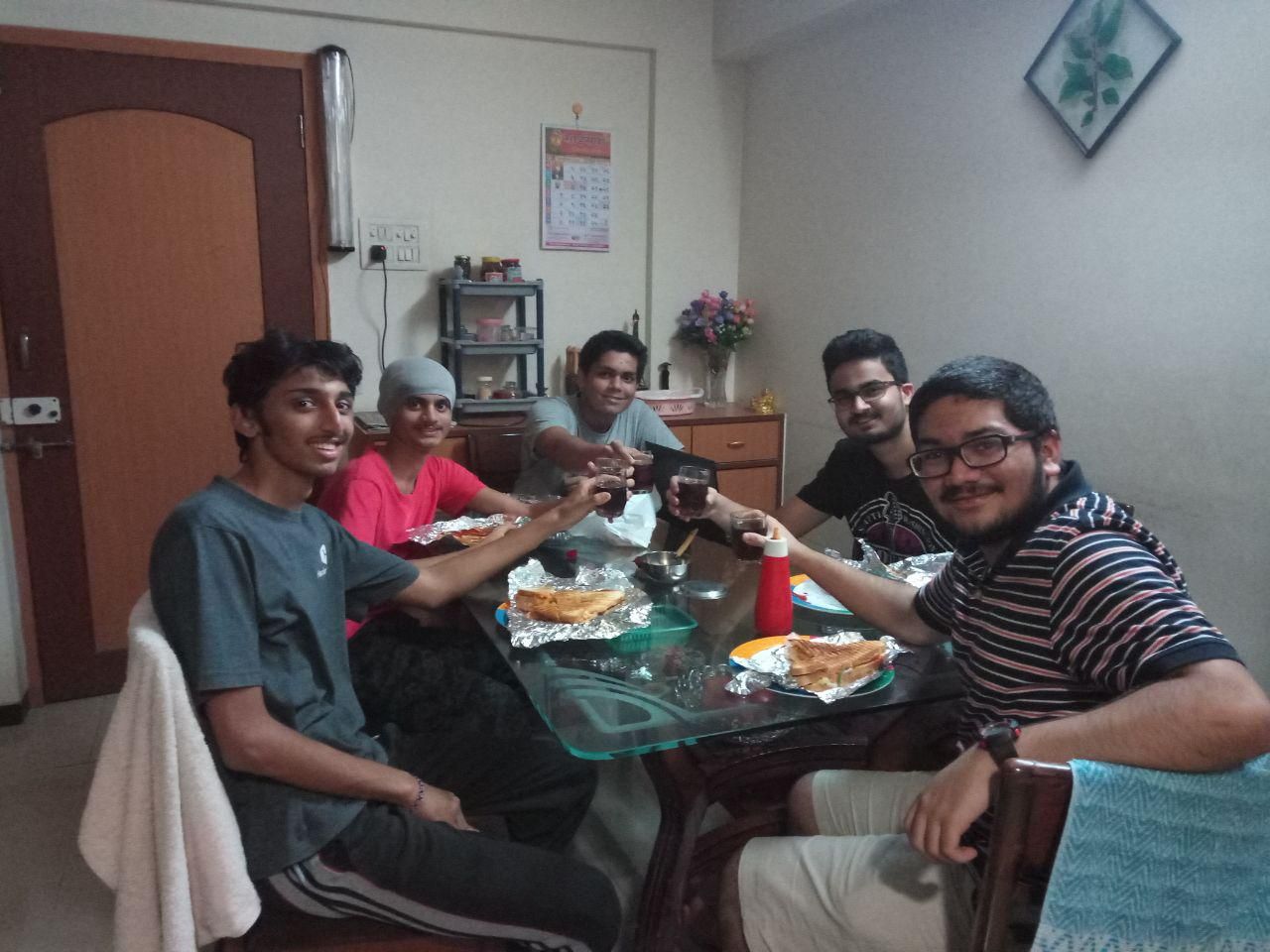 Týden s aplikovanou fyzikou
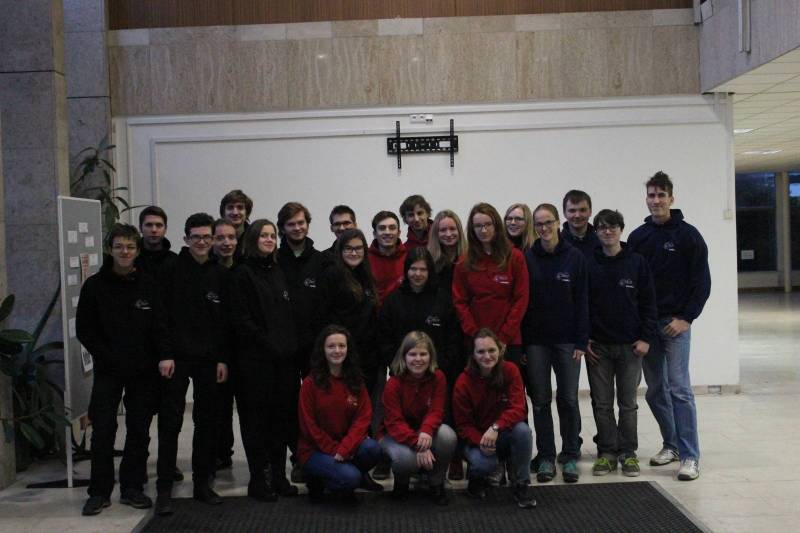 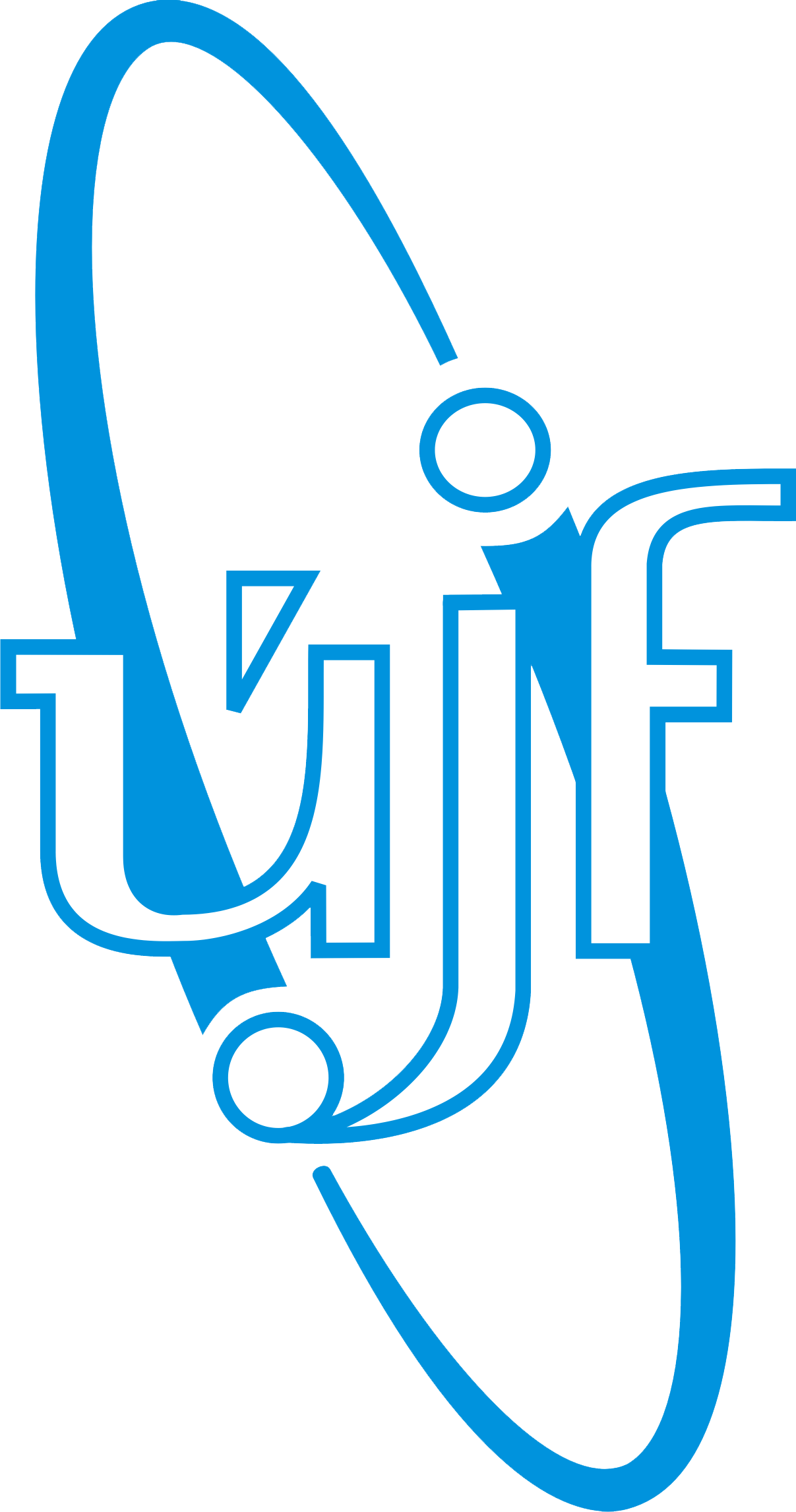 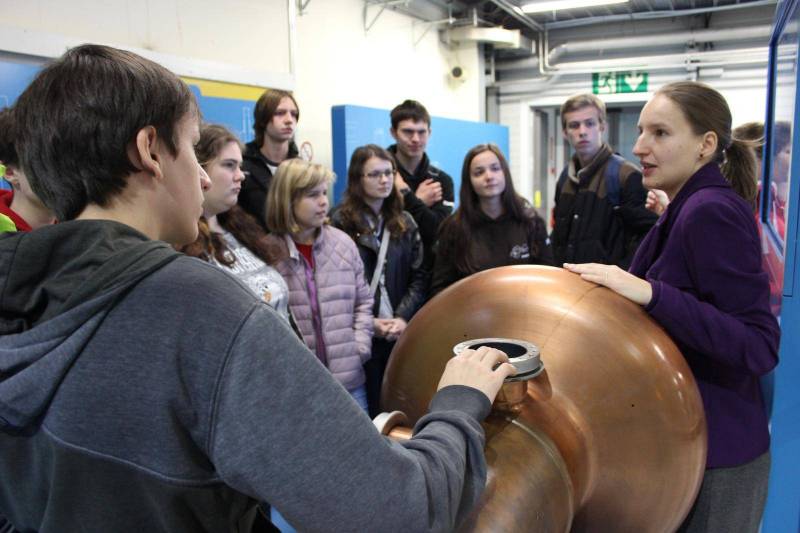 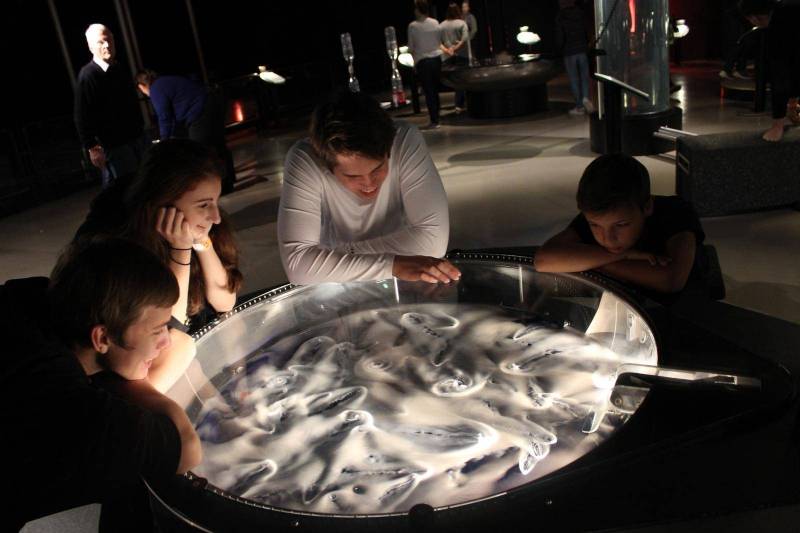 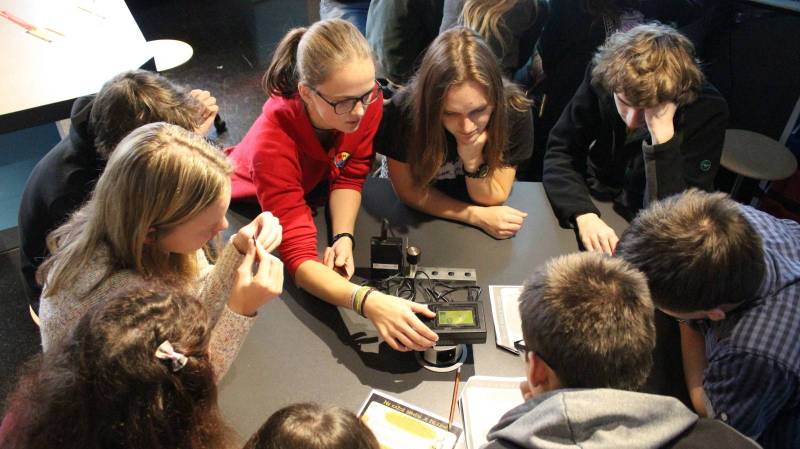 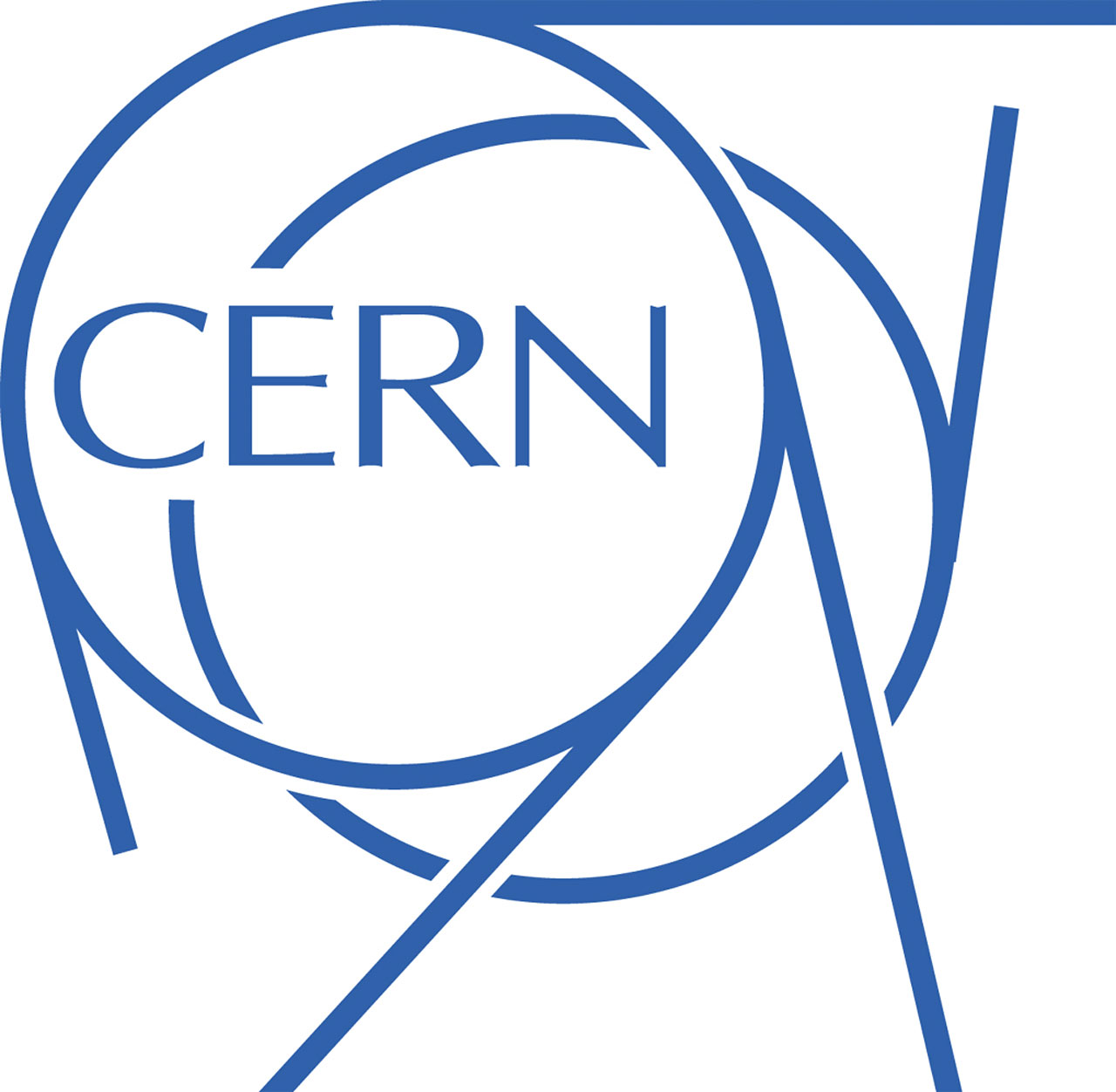 Den s experimentální fyzikou
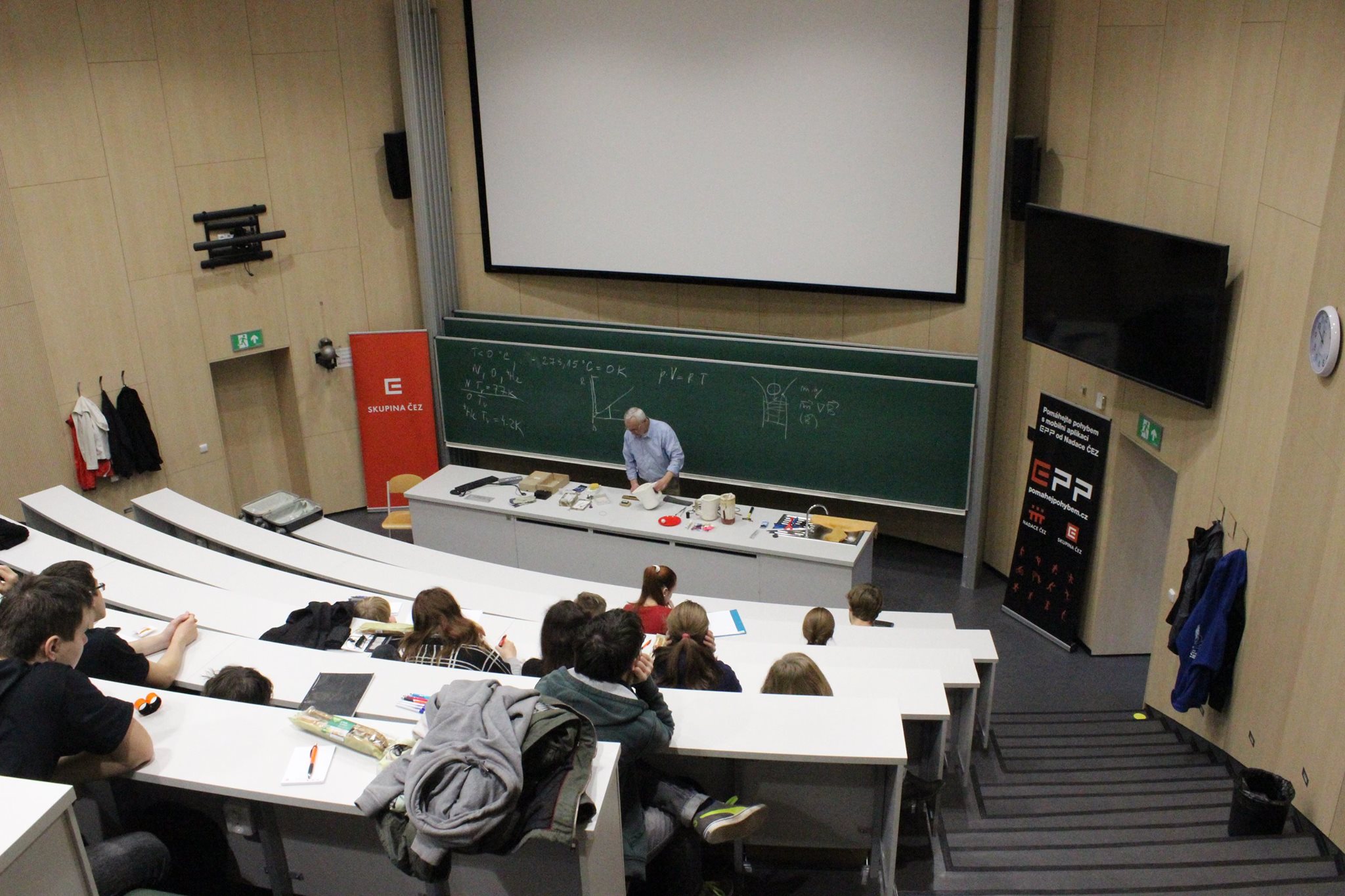 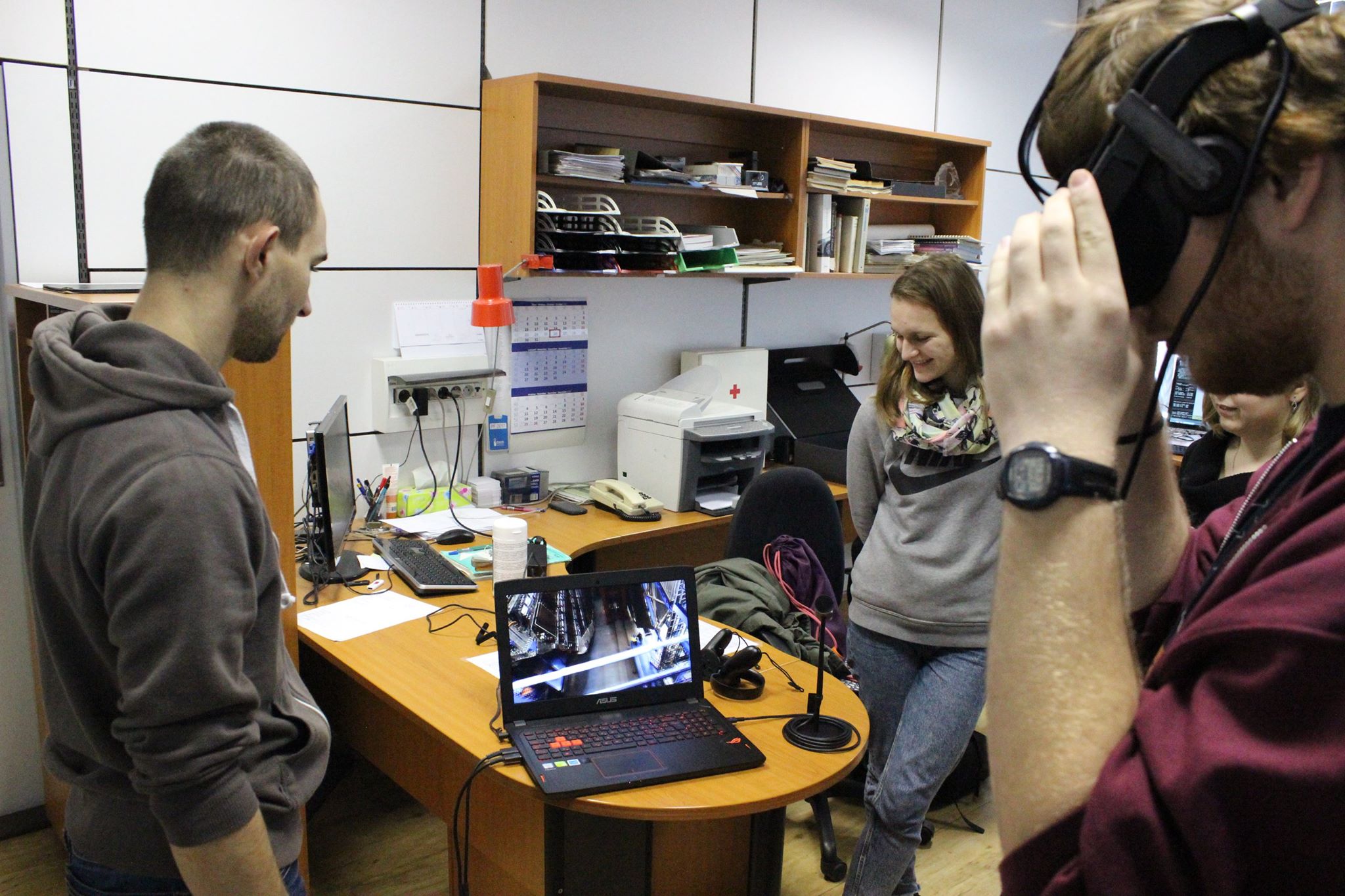 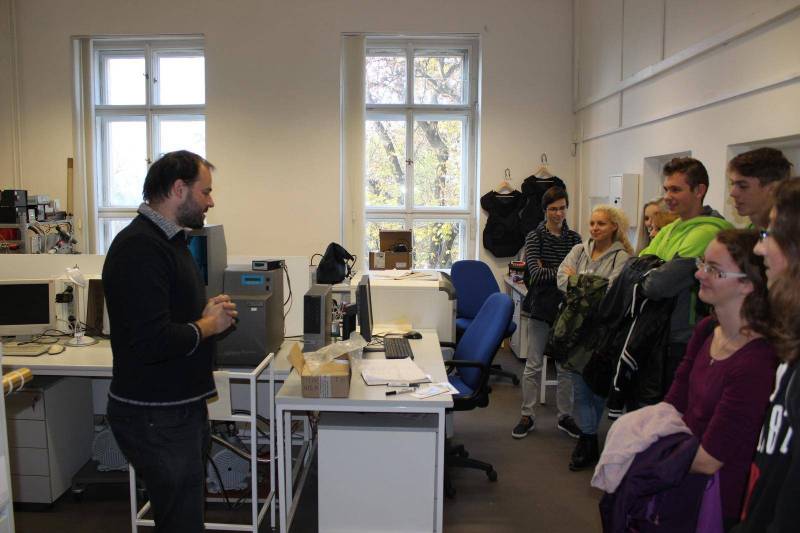 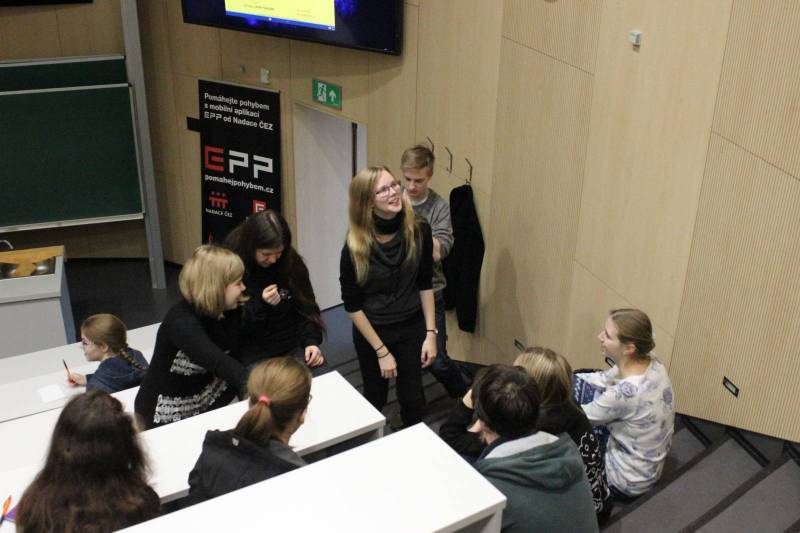 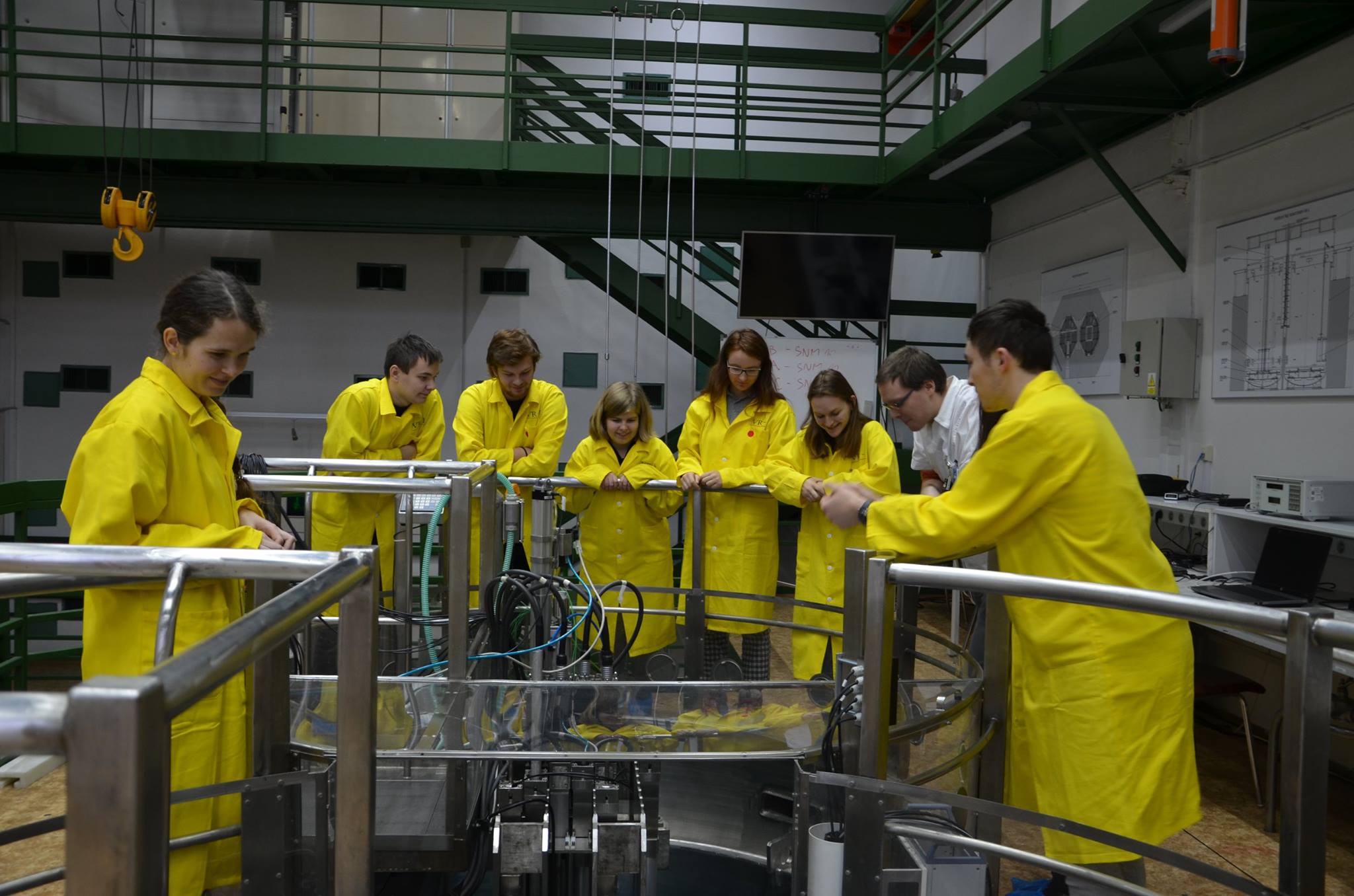 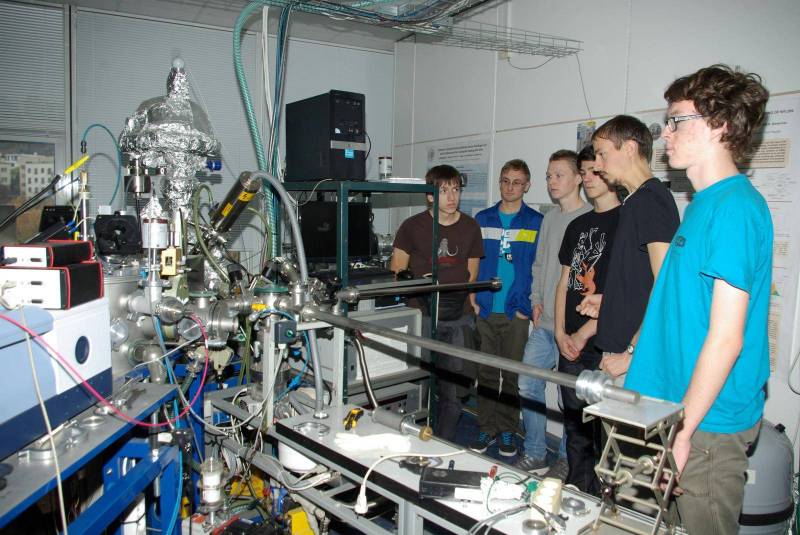 Fyzikálny Náboj
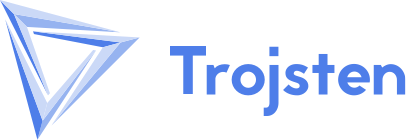 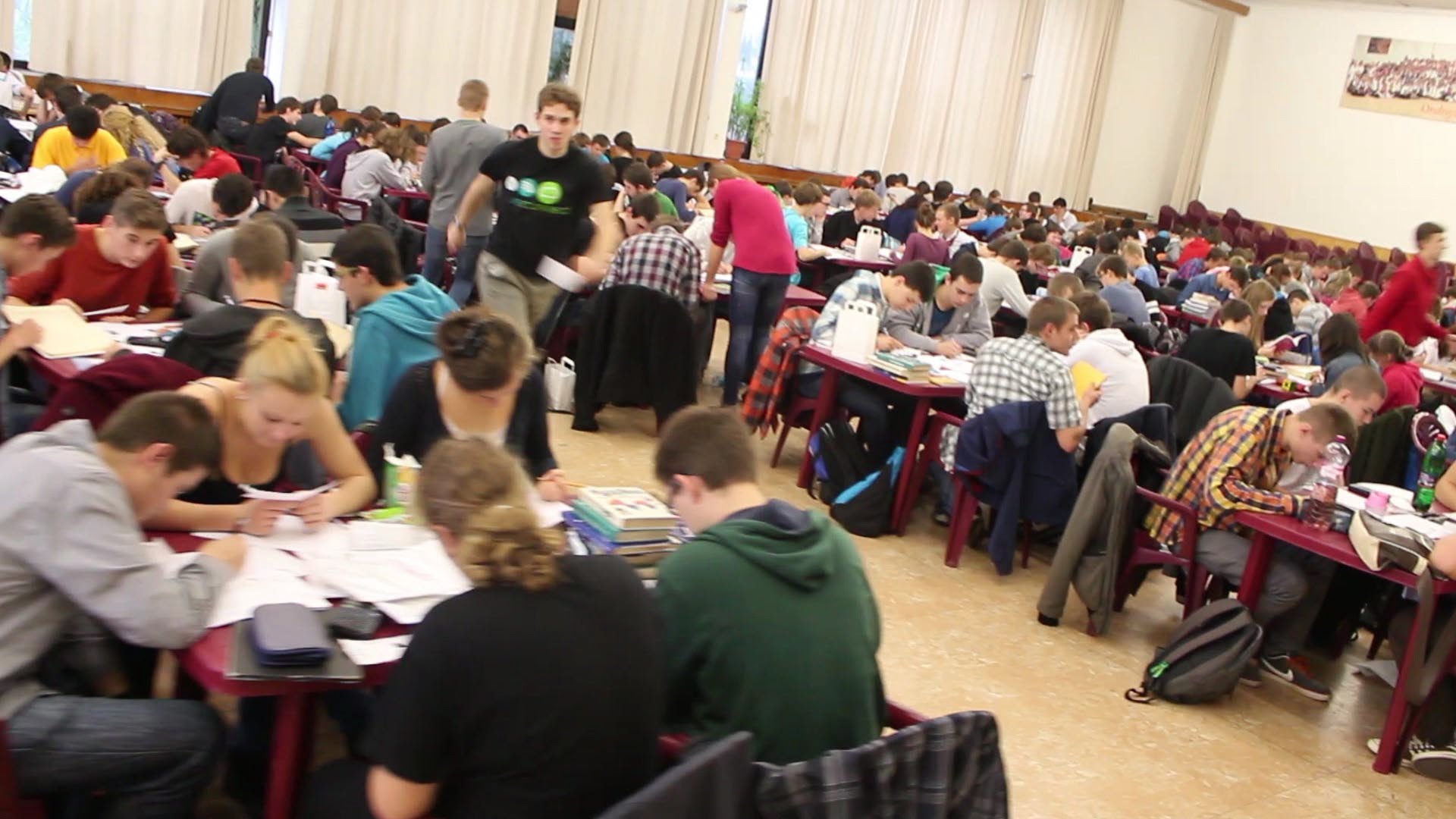 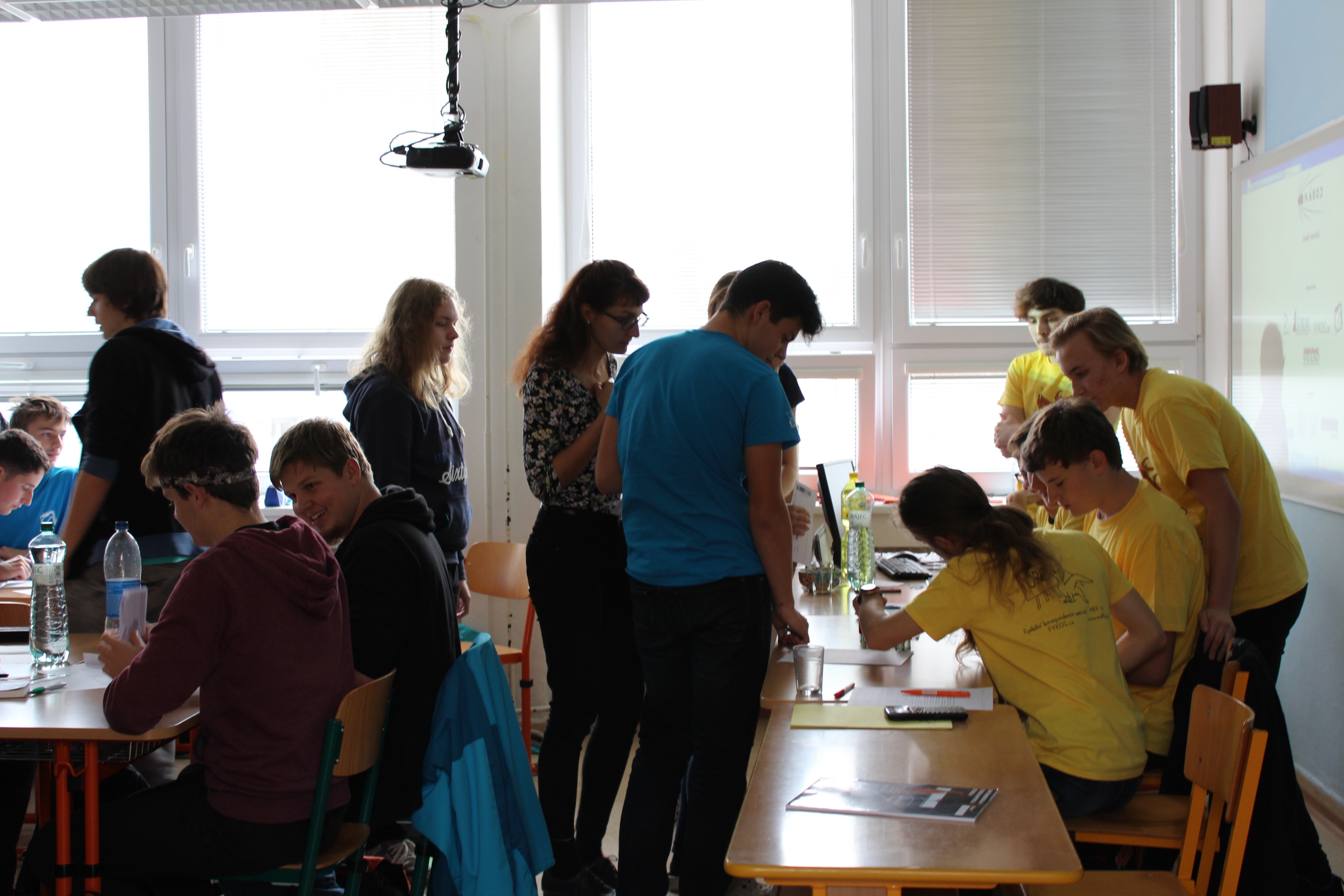 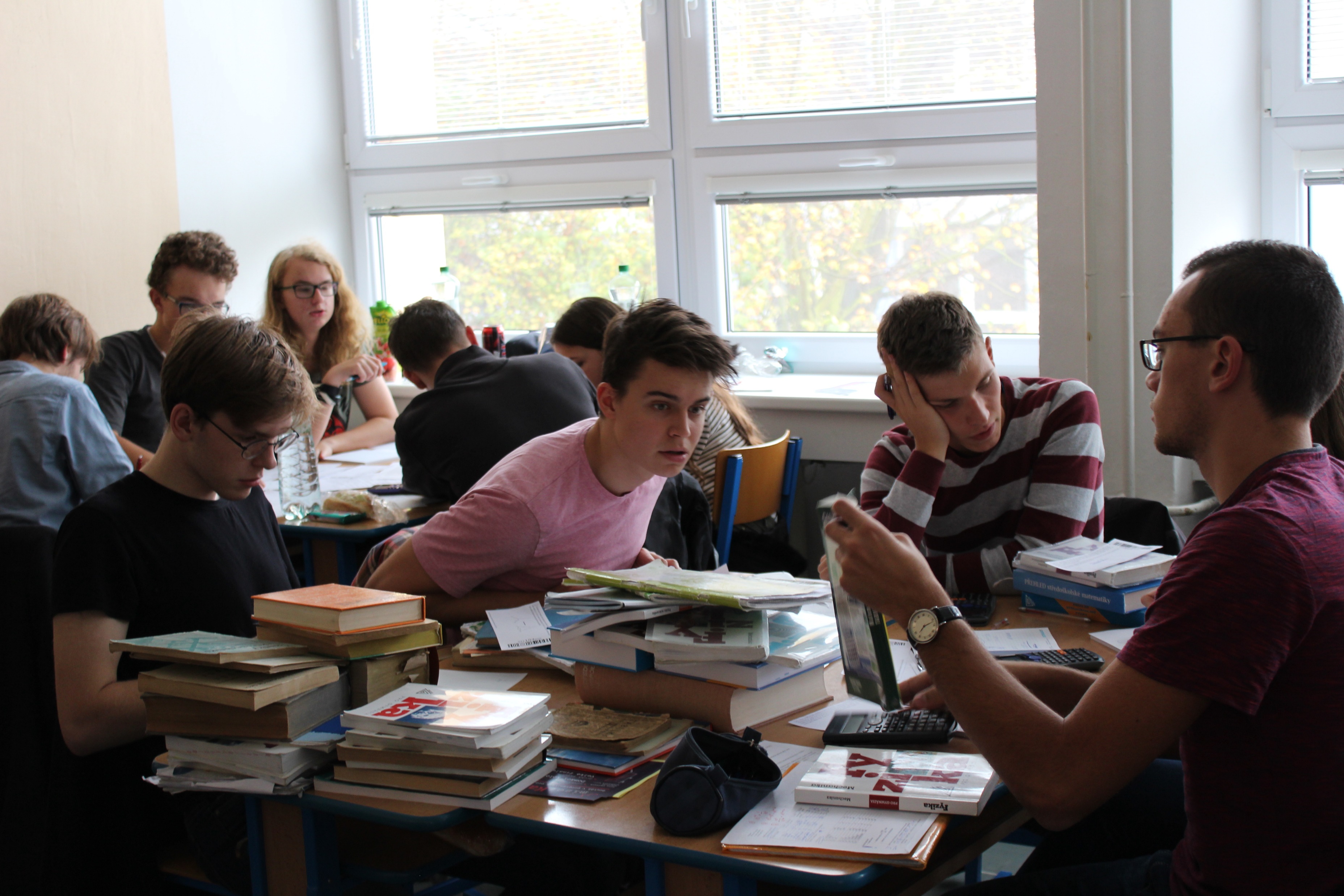 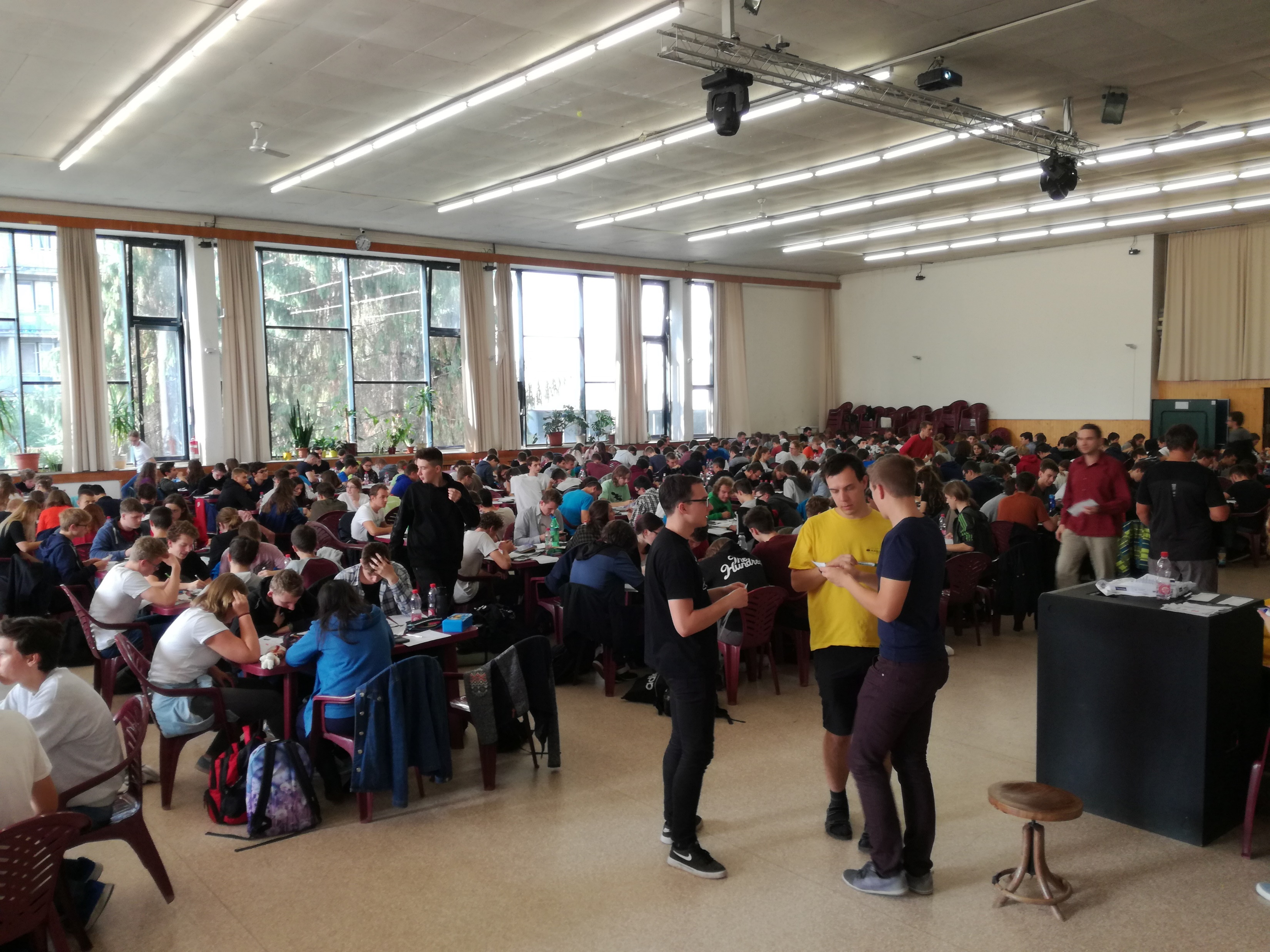 Prečo riešiť FYKOS?
Zdokonalenie sa (nielen) vo fyzike 
Účasť na sústredení
Noví kamaráti
Vecné ceny
Odpustenie prijímacích skúšok na MFF UK vďaka osvedčeniu úspešného riešiteľa
Ďakujem za pozornosť
V prípade otázok píšte na
	daniel.dupkala@fykos.cz
	fykos@fykos.cz

FYKOSí web
	https://fykos.cz
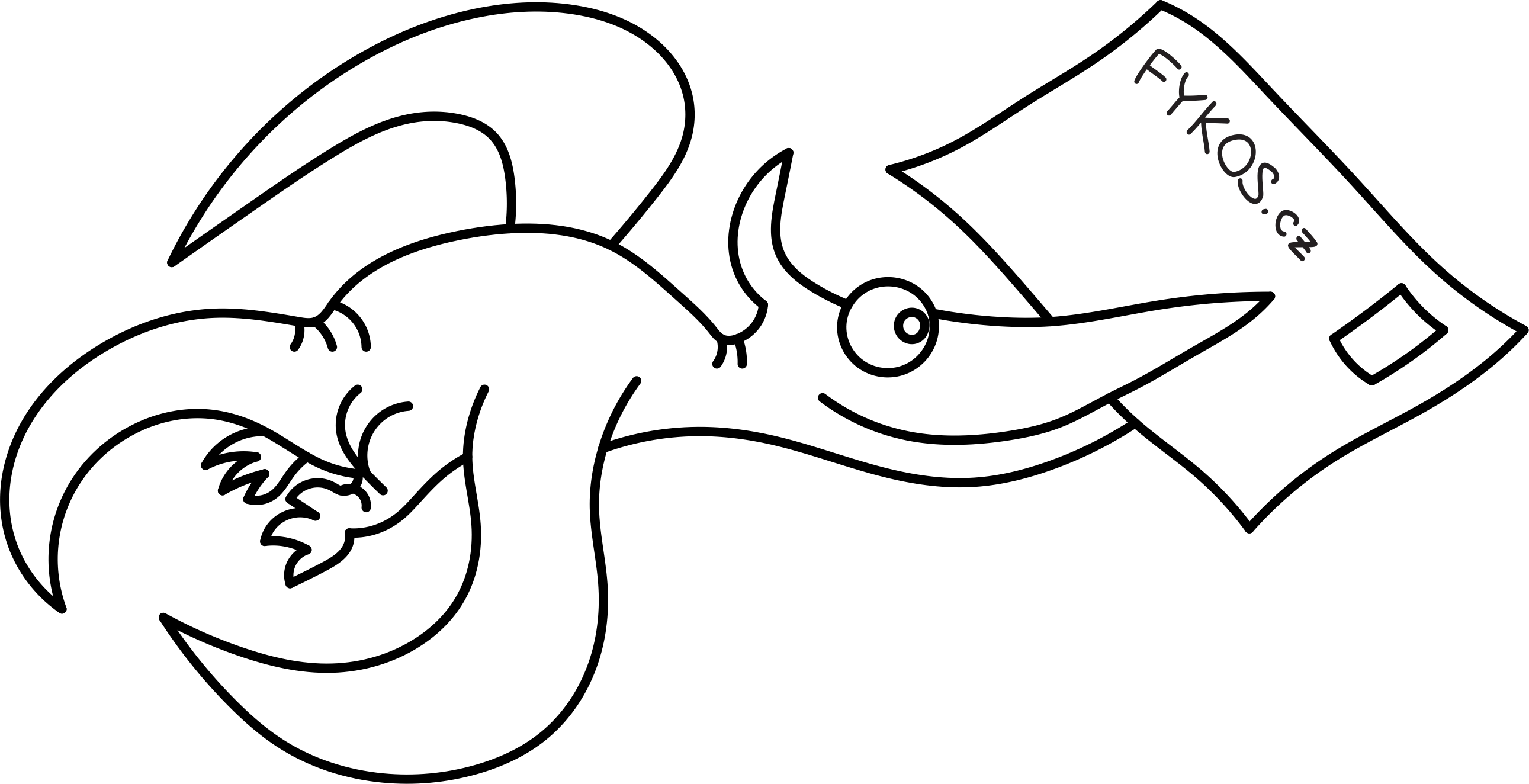 Fyzikální Náboj, 8. 11. 2019